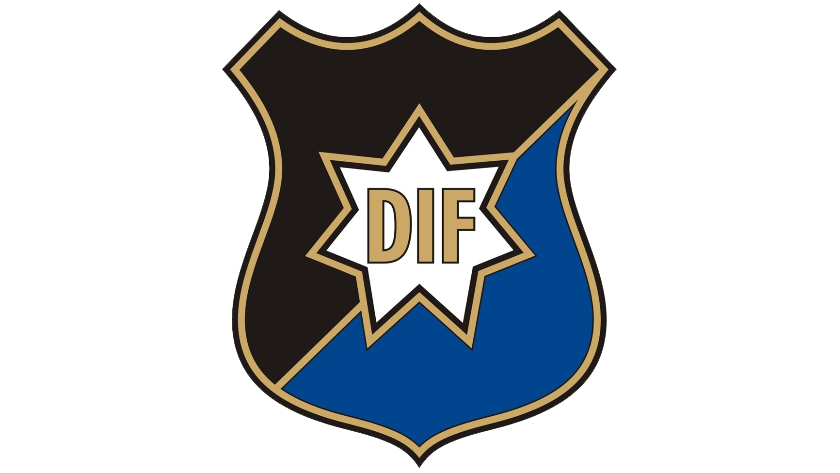 F13 säsong 2023
Agenda Föräldramöte 
Organisation
Träningsupplägg
Seriespel
Cuper
Kommunikation
Ekonomi
Övriga frågor
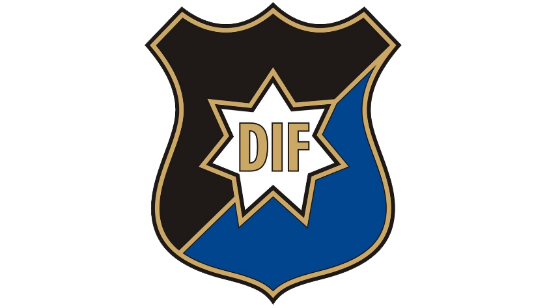 Materialansvarig
Anton Eriksson

Schemaansvarig
Dennis Dahlberg

Ekonomiansvarig
Fredrik Söderberg

Domaransvarig/SISU
Hanna Sydhage

Dreamstarförsäljning
Erika Edling

Lagavgift
Stina Hägglund

Matchbokning/Nya spelare
Linda Wall

Cupansvarig
Vakant
Ledare
Linda Wall

Tränare
Patrik Johansson
Niklas Jonsson
Hanna Vinter
Henrik Söderström
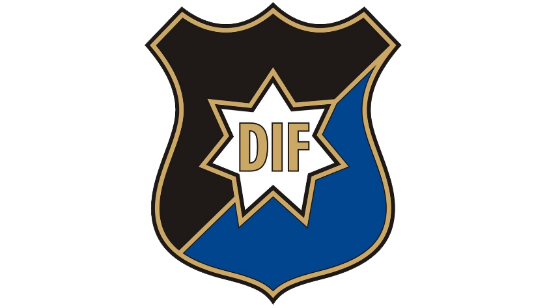 Spelartrupp
Idag har vi 21 spelare som är anmäld att delta säsongen 2023
Vi kommer ha två lag, Domsjö Svart och Domsjö Blå

Det kommer vara viktigt att så många som möjligt deltar på matcherna
Vi kommer behöva låna spelare mellan lagen

Så det blir extra viktigt att ni svarar på kallelser så snabbt det bara går
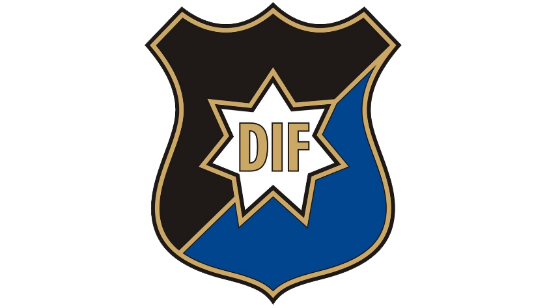 Träningsupplägg
Fokus kommer ligga på driva/finta/skjuta/mottagning, korta pass samt markering, hitta lediga ytor, positioner

Kläder efter väder, det kan bli blåsigt och kallt under träningarna skicka gärna med tjocktröja och vantar vid behov

Träning på grus kommer vara 2ggr i veckan på knattevallen
Preliminärt med start 25:e maj
Tisdagar 19:00 – 20:00
Torsdagar 19:00 – 20:00


Träning på gräs kommer vara 2ggr i veckan på hangarplanen
Tisdagar 17:30 – 18:30
Torsdagar 17:30 – 18:30

Samling 15-20 minuter innan träningsstart så dom hinner prata av sig och vi kan göra närvarokontroll sen går vi gemensamt ner till träningsplan
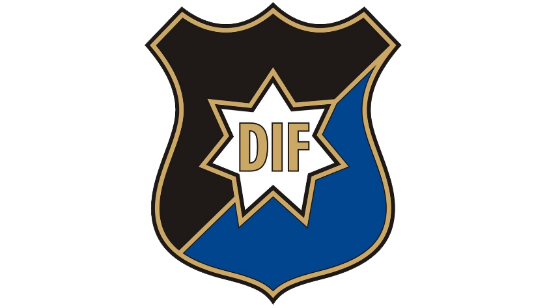 Seriespel
Vi kommer spela i Moälvserien 7-7
Preliminärt med start i 18:e maj

Det kommer vara 1 match i veckan per lag
3 x 20 min vid enskild match

Samling: 30 min innan matchstarten i omklädningsrummet.

Medtag:
• Matchtröja, svarta shorts eller liknande, blåa strumpor
• Fotbollsskor
• Vattenflaska
• Hårband att sätta upp håret med
• Inga smycken
• Mellanmål för att fylla på med energi (Vid behov)
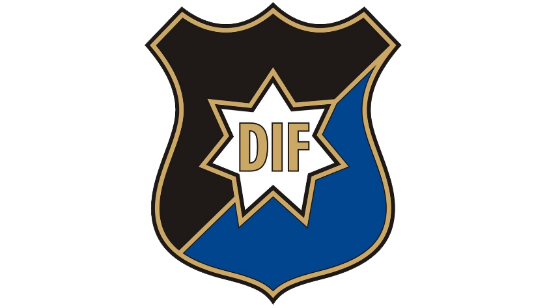 Cuper
Förslag
Spölandsupen troligtvis 19:e Augusti
Det är 1-dags cup som spelas i Vännäs
1200:-/lag var avgiften 2022 och denna betalas av Domsjö IF

Hägglundscup?

FörtäringPå cupområdet kan ni att köpa hamburgare, korv, fika och godis samt varma mackor till förmånliga priser
Övriga aktiviteterDet kommer att finnas ett aktivitetsområde med t ex bollkastning, tärningsspel, lyckohjul m m.
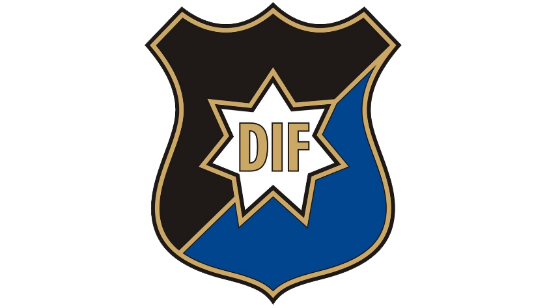 Kommunikation
Hemsidan och sms grupper är central i all kommunikation
https://www.laget.se/DIF_F13/

Vi rekommenderar att ni laddar ner appen LAGET.SE

Och appen SUPERTEXT

Kallelser till matcher önskas snabbåterkoppling så vi vet om vi får ihop ett lag eller behöver låna in spelare
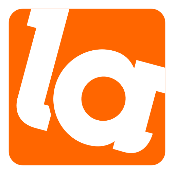 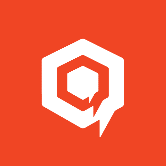 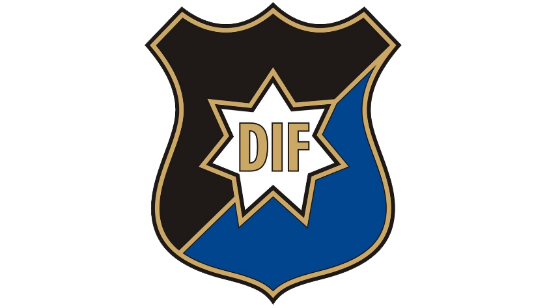 Ekonomi
Lagkassa 
21000:-

Tränings- och medlemsavgift
700:- + Enskild 200:- / Familj 450:-

Beting för gruppen 
800:- per spelare (16,800:- )
Betalas eller hanteras via försäljning eller annan verksamhet (Ideér och tankar?????)

Försäljning ålagd från föreningen
Dreamstarhäften(4st för enskild spelare, 6st per familj)
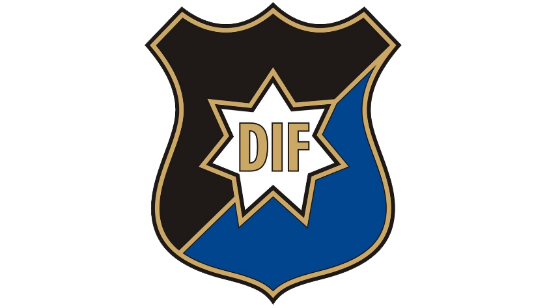 Övriga frågor
Bemanna herr & dammatcher (3-4 personer)

Kolla igenom utrustning, skor och benskydd

Ta med laget på damfotboll


Sponsor - beachflagga?Jobb på företag?

Kom ihåg att materialbanken finns nere på hangarplan där man kan köpa utrustning till en billig peng
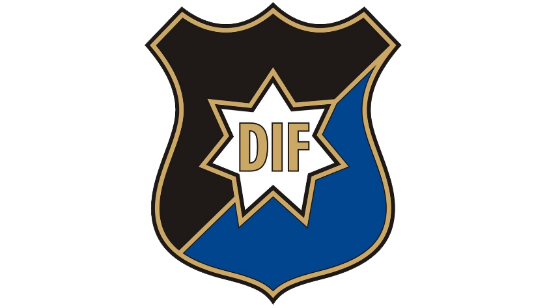